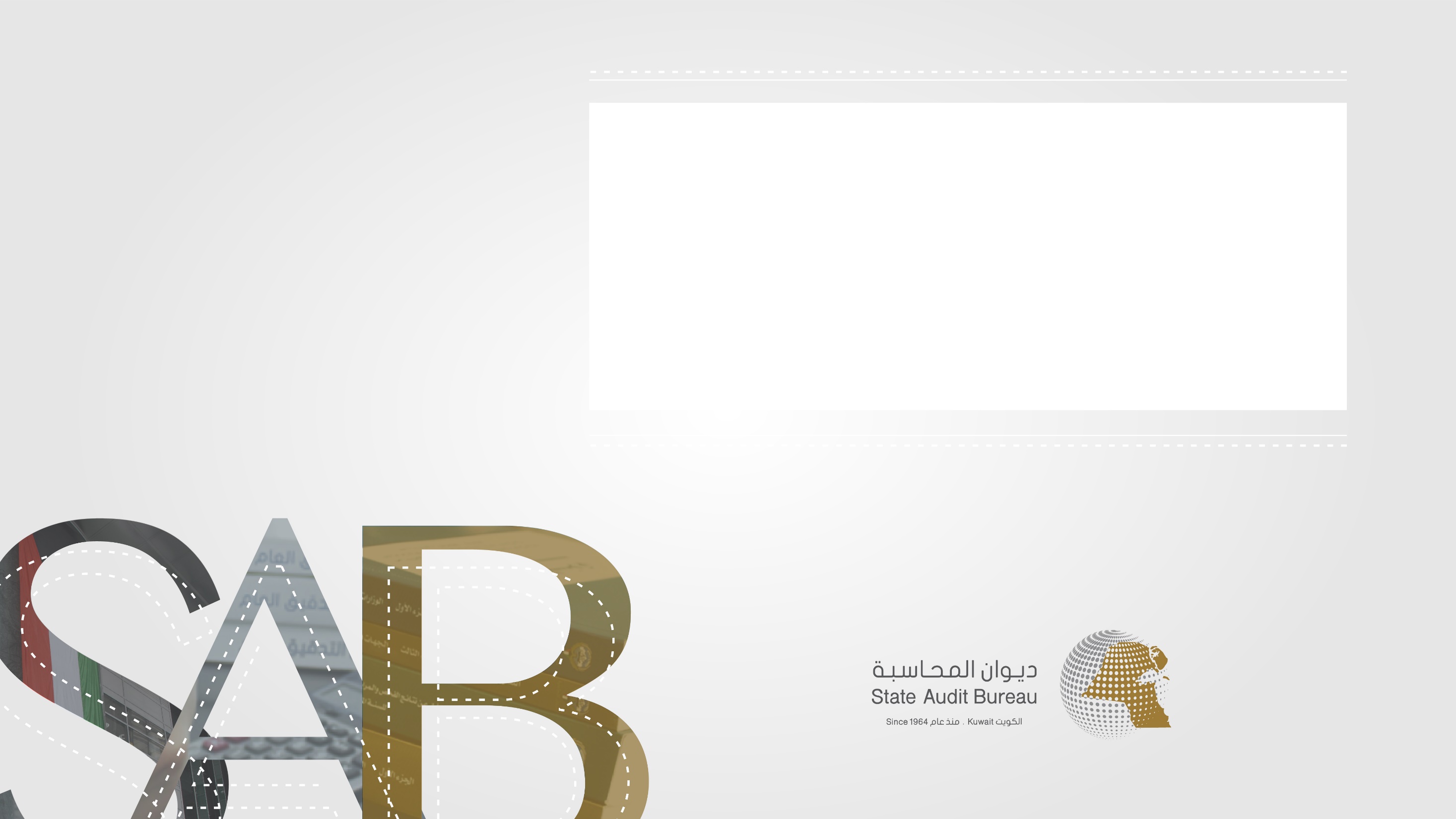 Role of State Audit Bureau of Kuwait in promoting and audit of IT Security
Table of content:
Definition and Importance.
IT audit in SAB.
The objectives of INTOSAI in IT audit.
What do we have in IT audit? (Our capabilities).
Efforts of SAB related to IT Security Audit.
How Auditors in The State Audit Bureau of Kuwait view the IT Security Audit.
Main challenges within the audit of IT security. 
How to overcome challenges related to the audit of IT security.
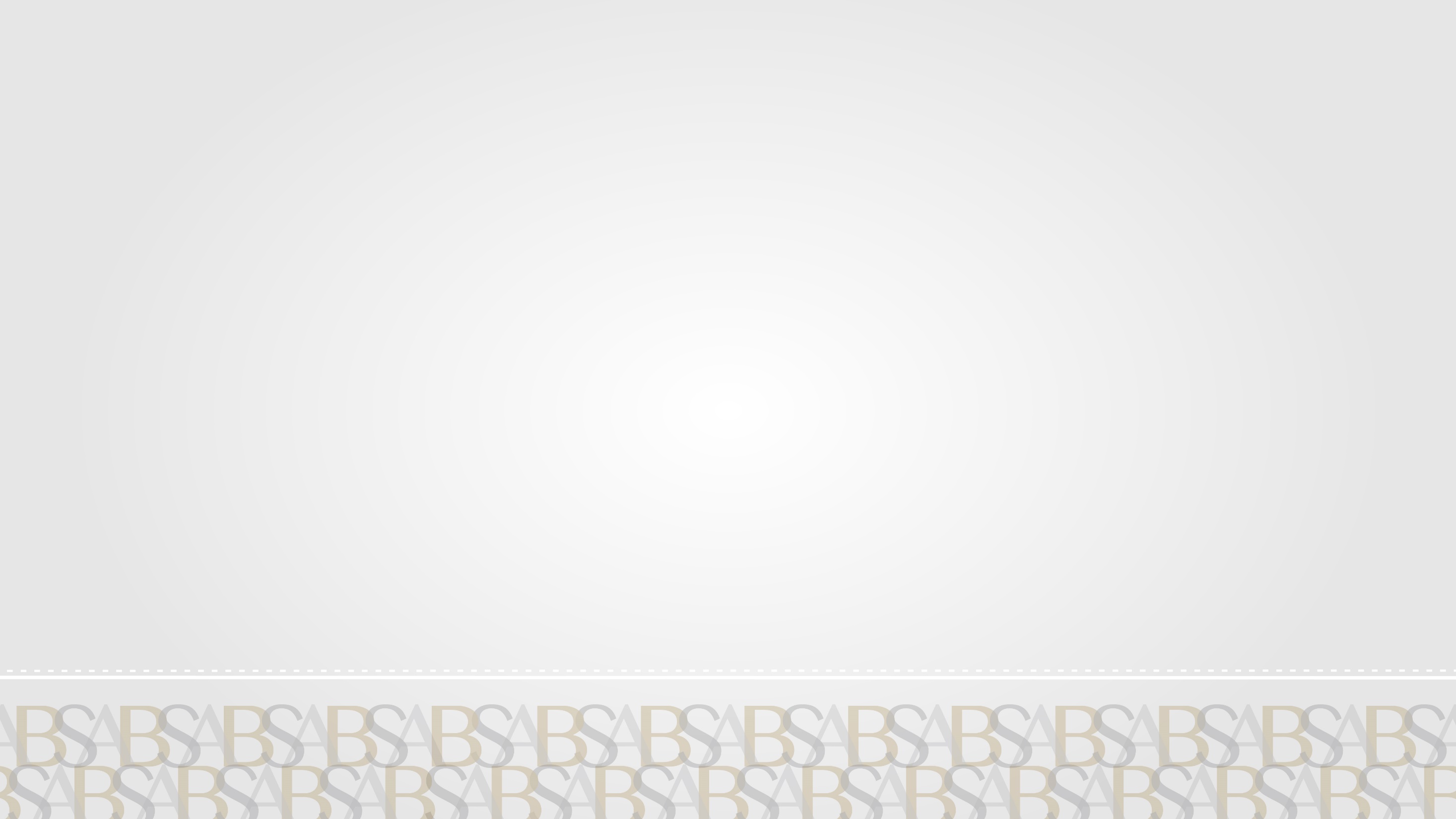 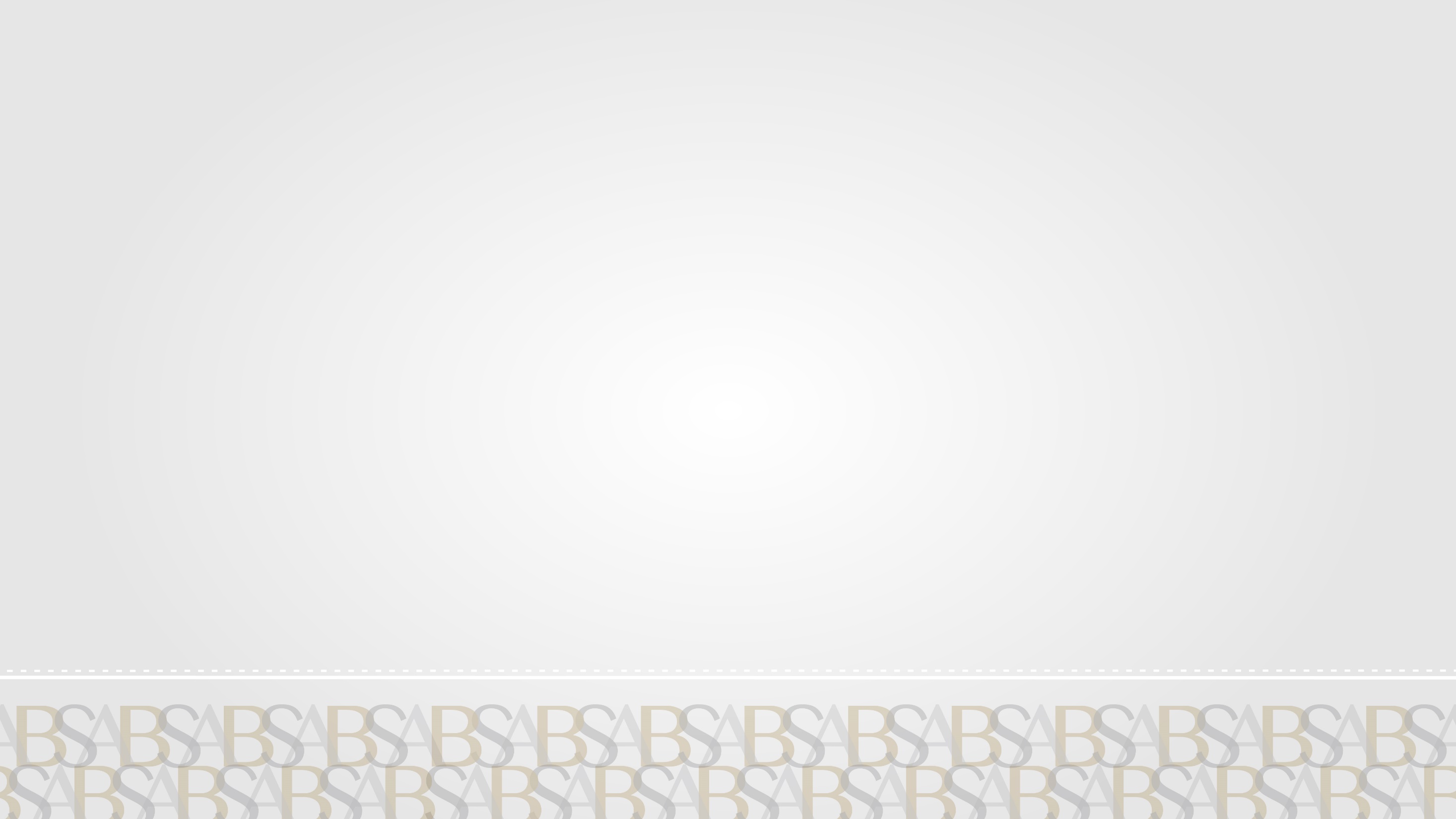 The State Audit Bureau Of Kuwait
The “National Cyber Security Strategy for the State of Kuwait” is a response from Kuwaiti government due to the extent of threats and challenges of cyber risks against institutions and individuals. 

SAB has held the duty of overseeing the collection of State revenues and the settlement of its expenses within the limits of budget allocations in addition to sustaining the adequacy of the followed systems and procedures used to safeguard public funds and prevent any misuse.
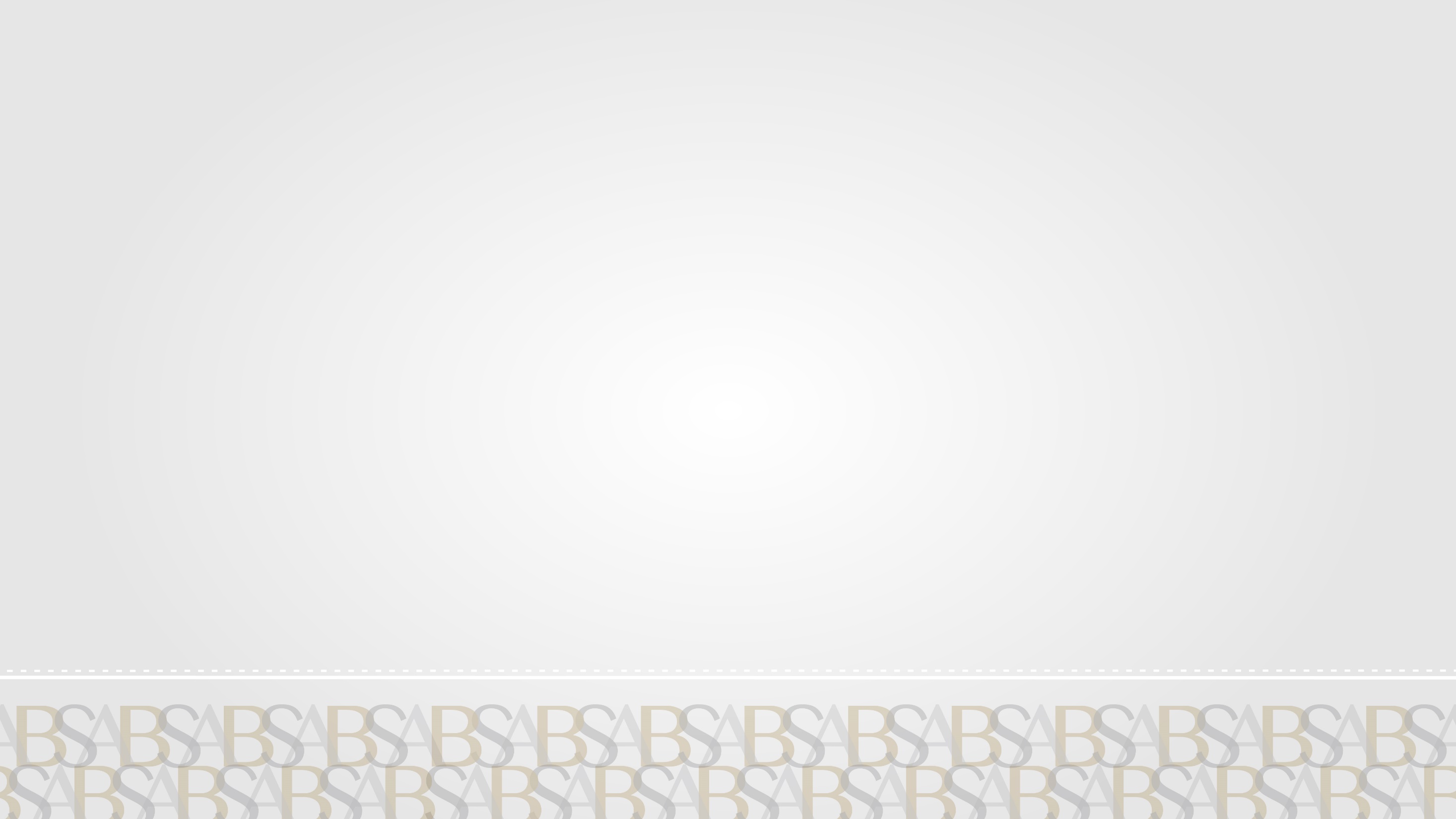 Definition
Importance
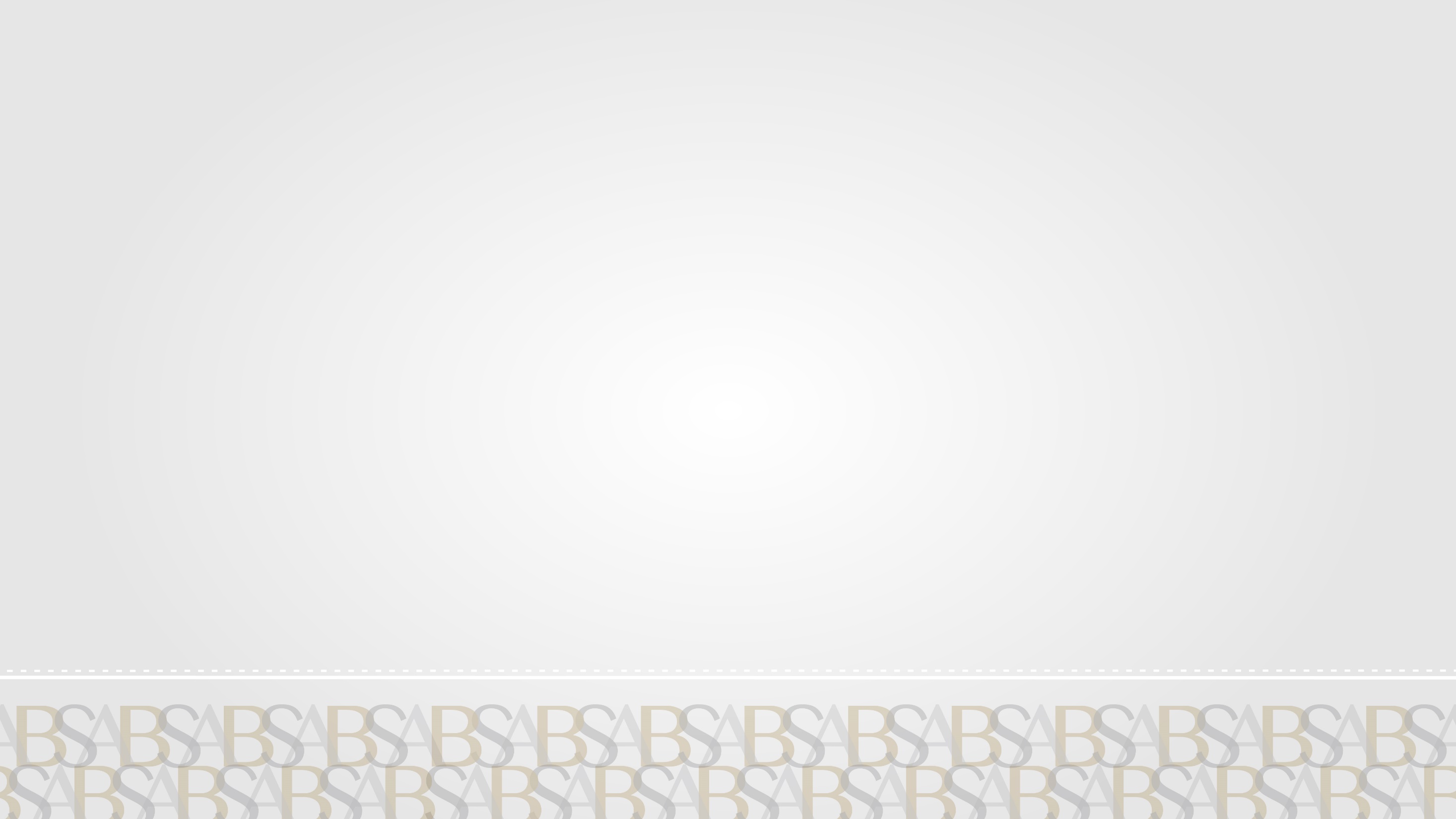 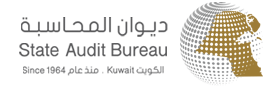 IT Audit in SAB
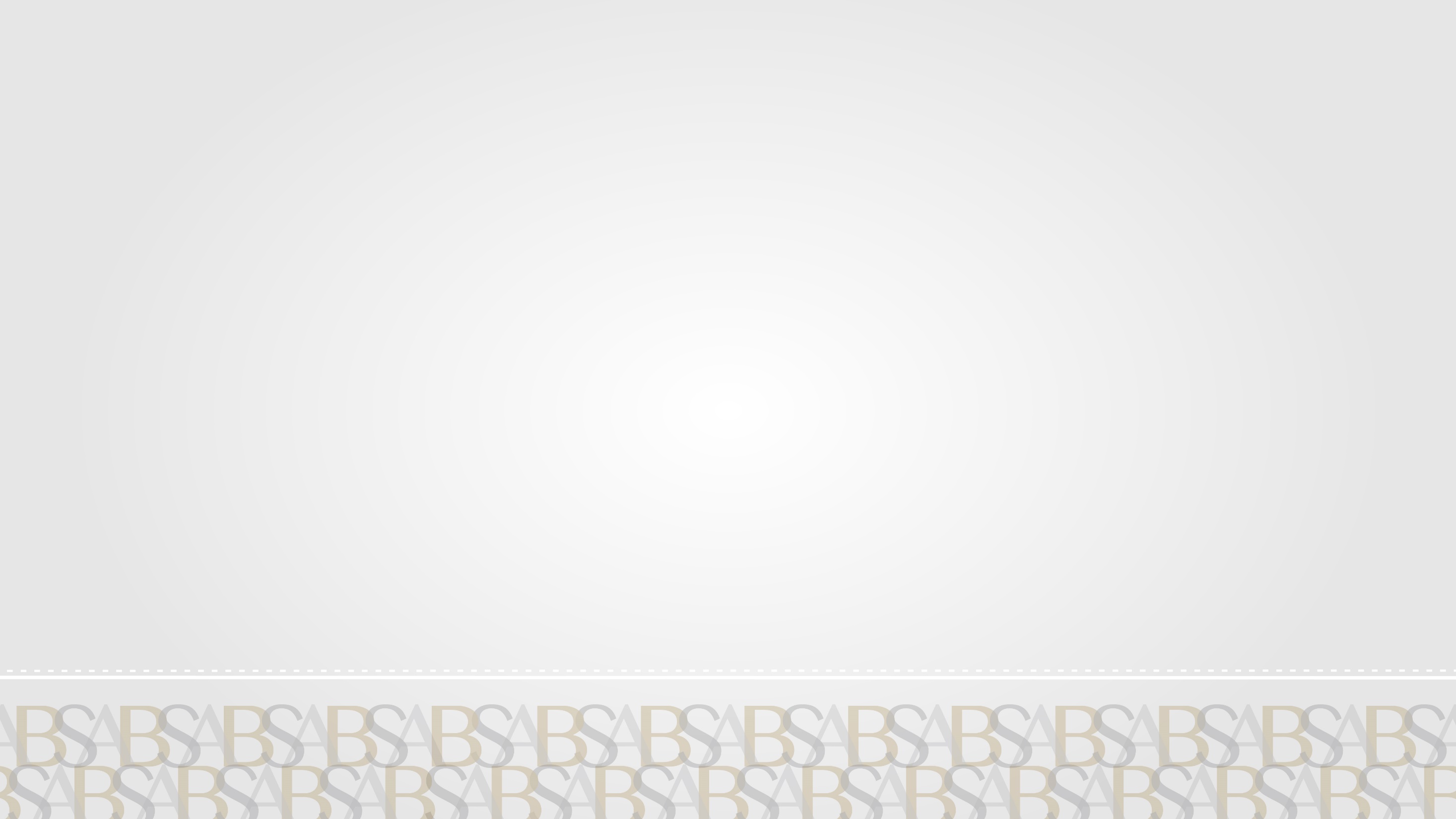 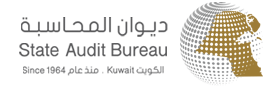 The objectives of INTOSAI in IT audit:
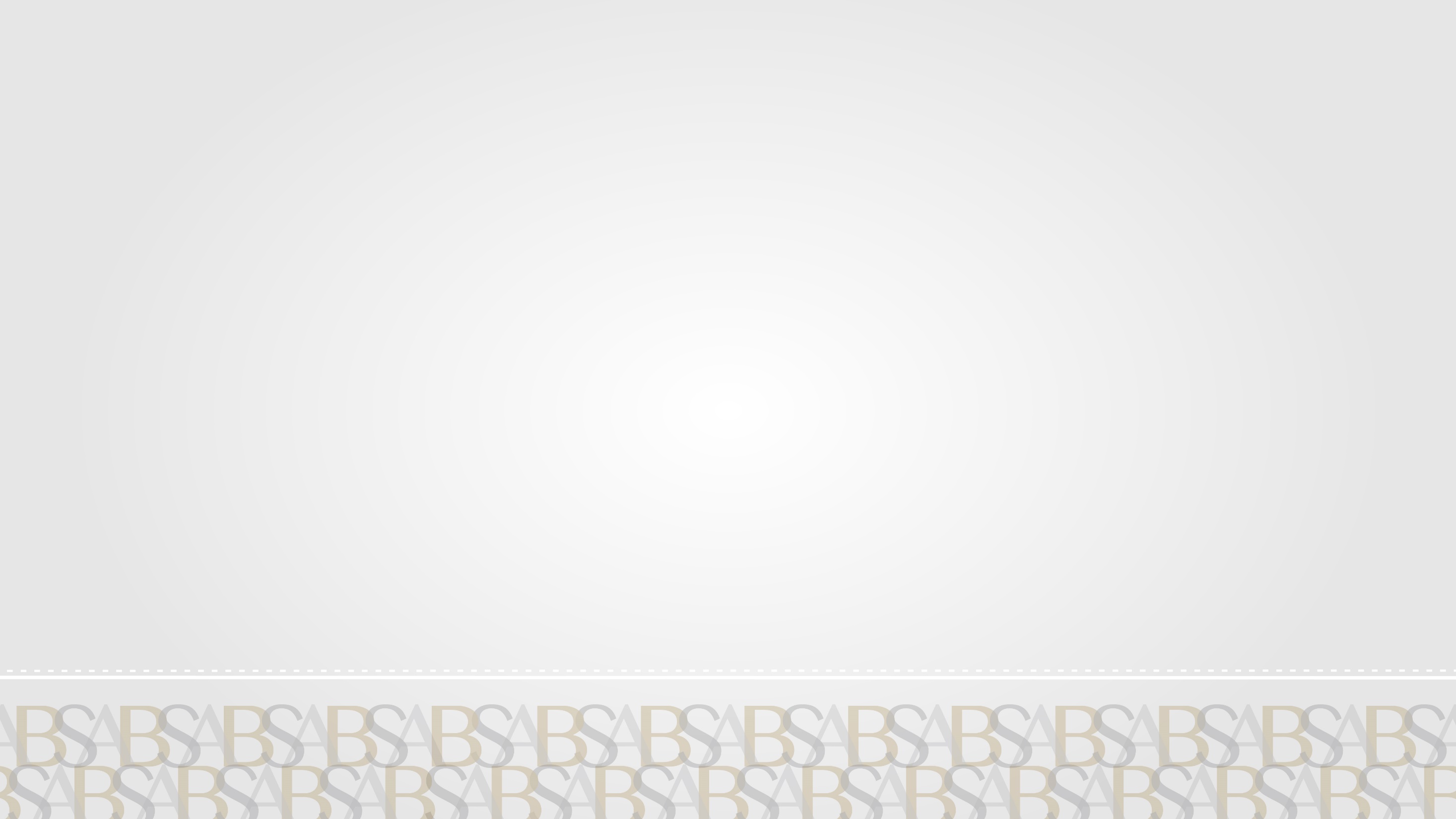 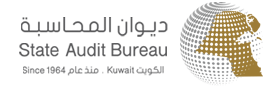 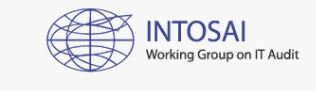 What do we have in IT audit? (Our capabilities):
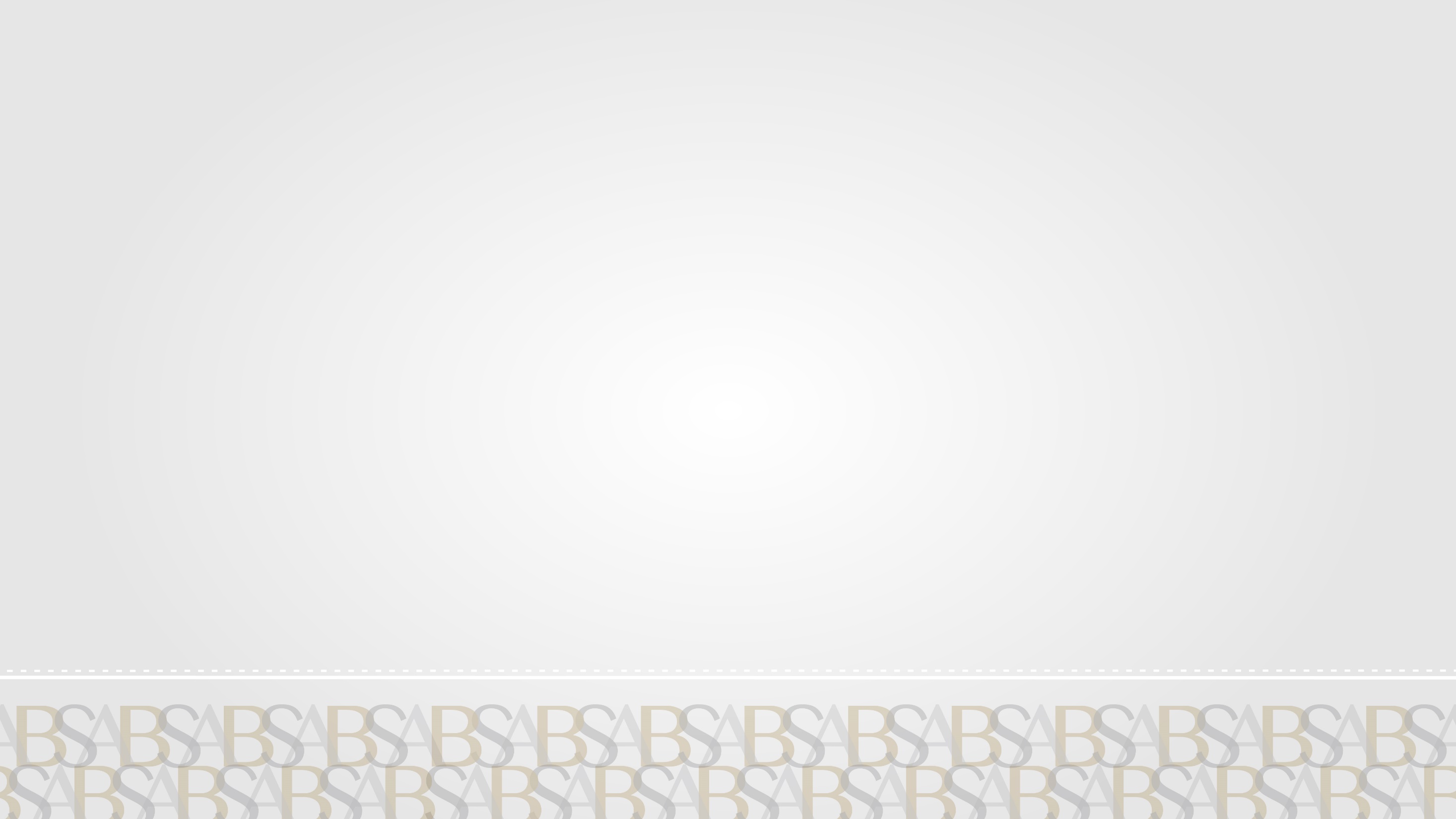 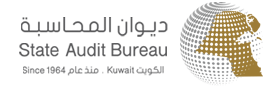 What do we have in IT audit? (Our capabilities):
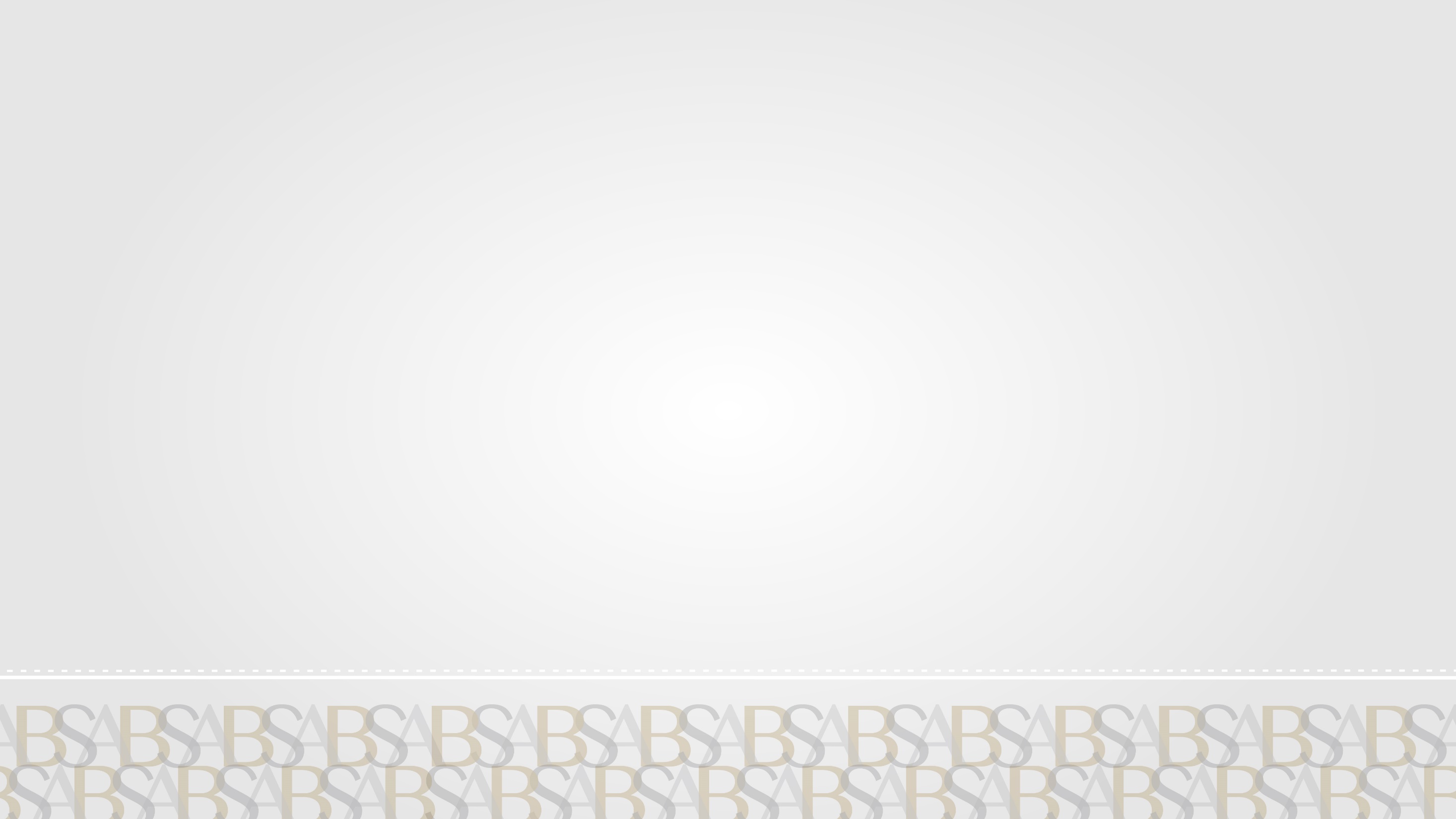 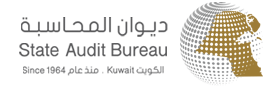 Efforts of SAB related to IT Security Audit:
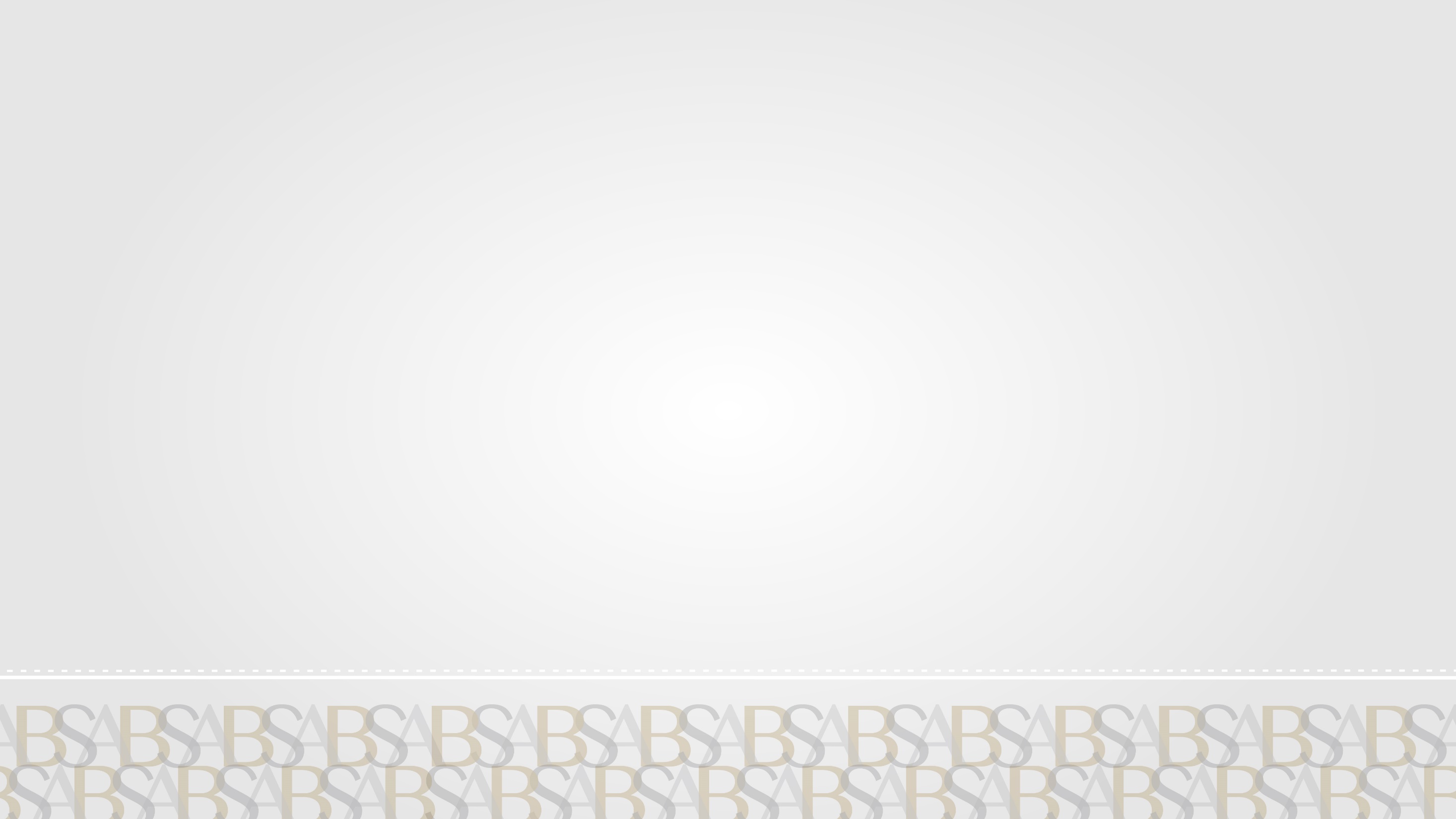 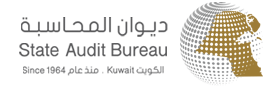 Training programs (Local, External).
Formal Meetings with other SAIs (Local, External).
Seminars and Conferences (Local, External).
Workshops (Local, External).
Field Visits to other SAIs.
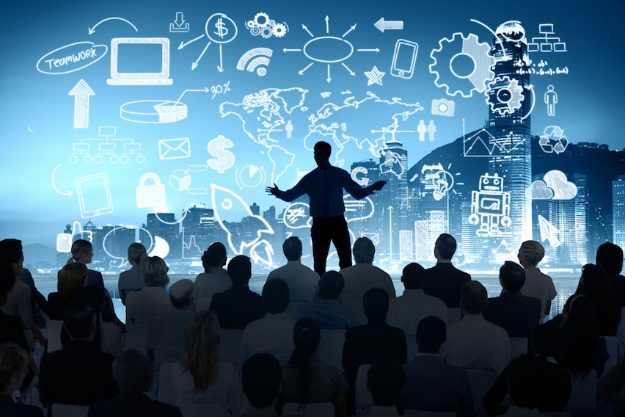 IT Audit Training:
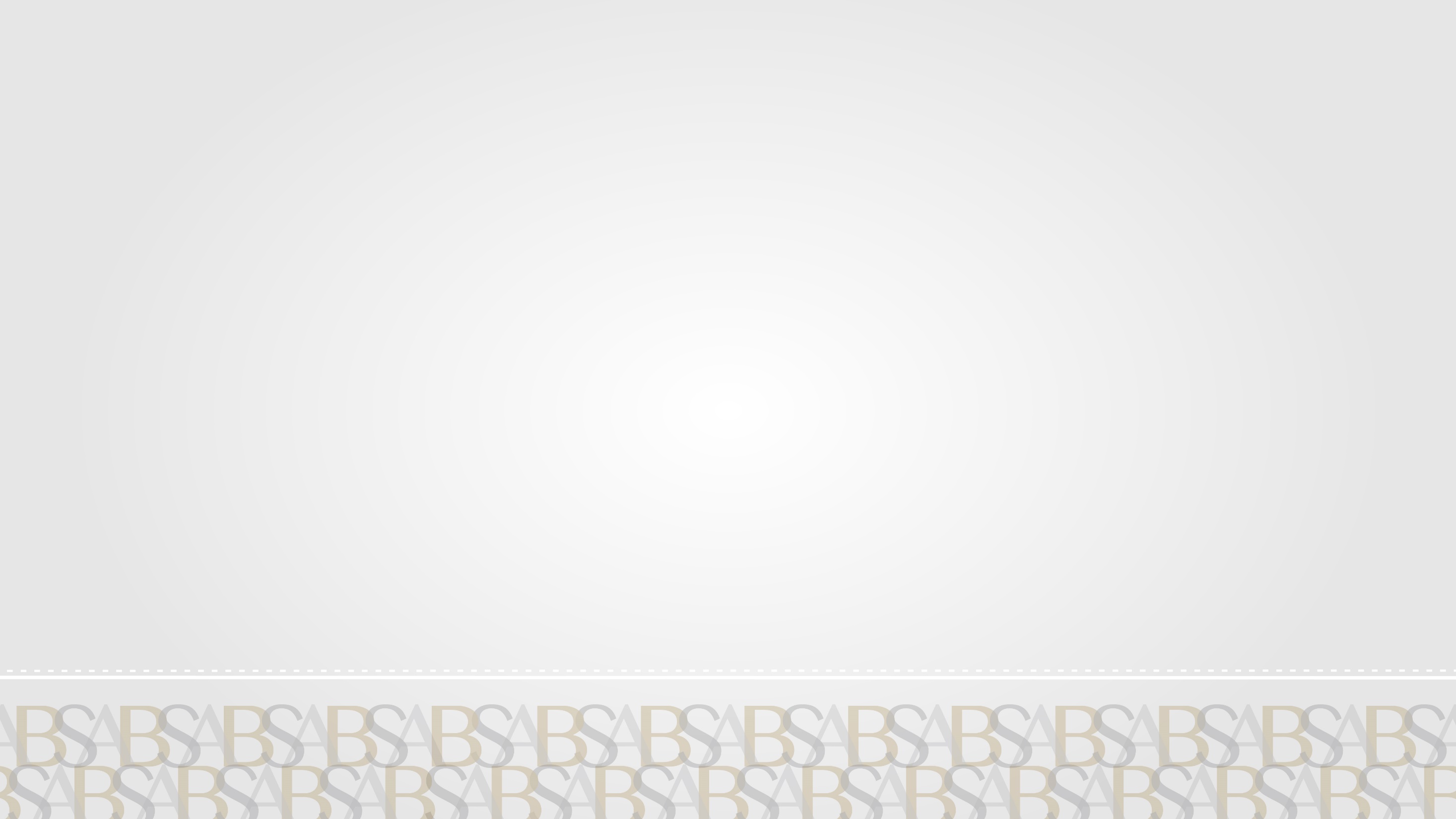 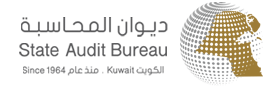 IT Audit Training:
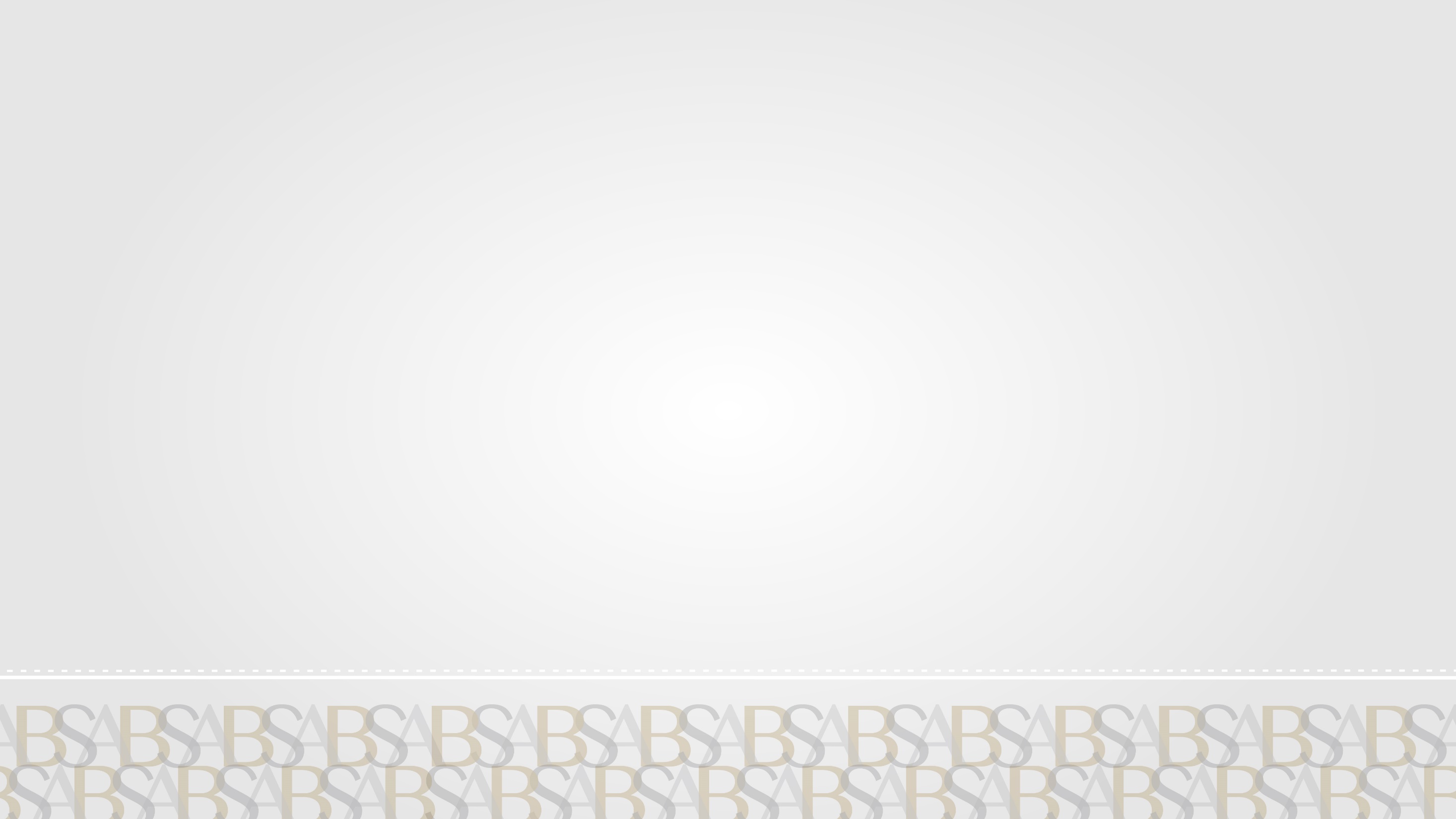 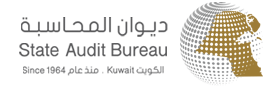 How Auditors in SAB view the IT Security Audit:
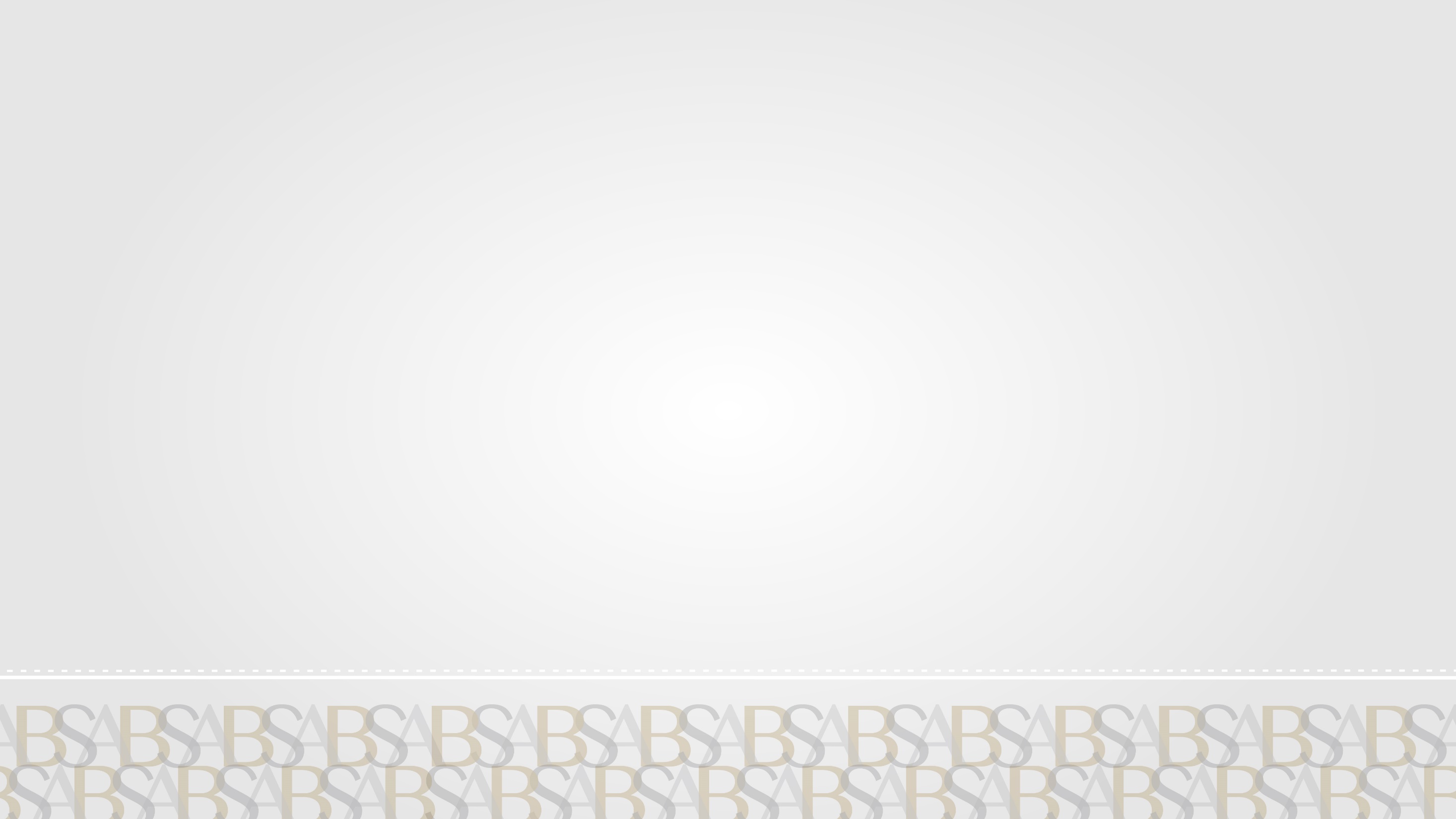 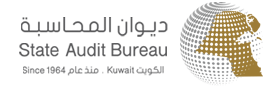 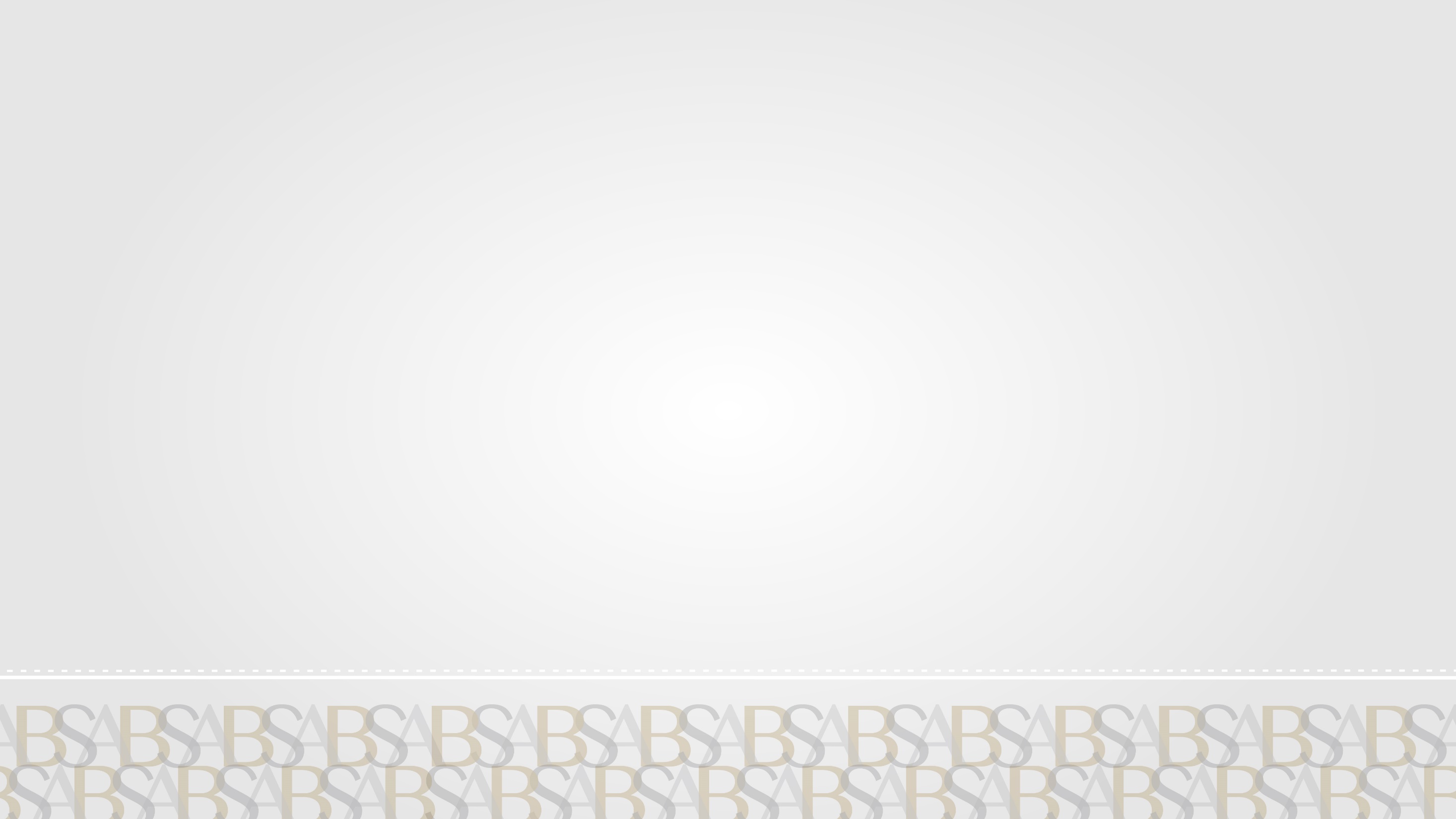 Results:
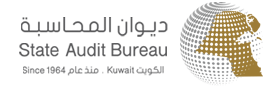 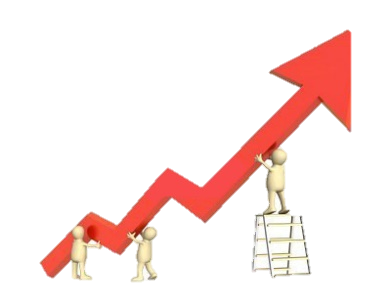 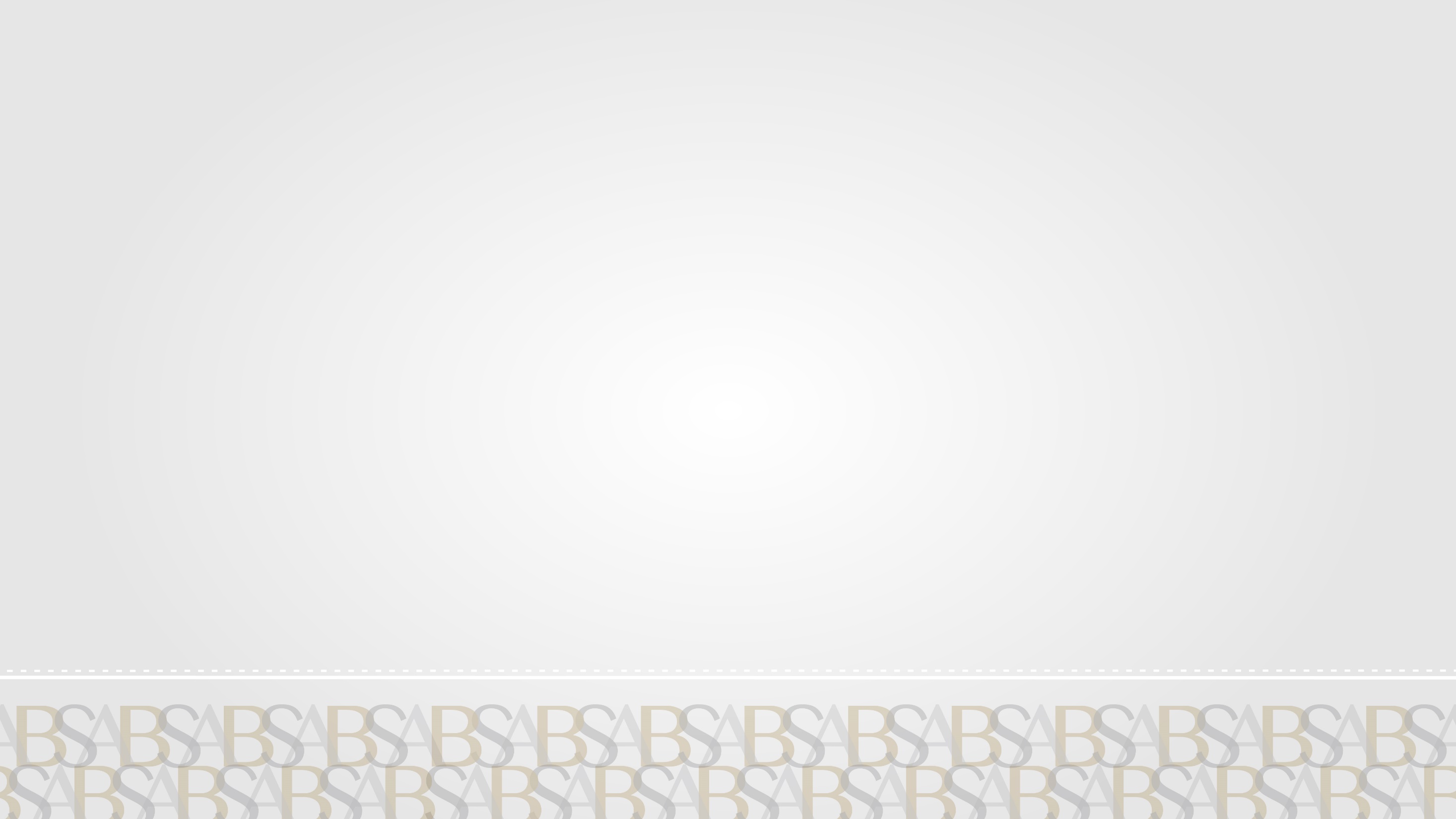 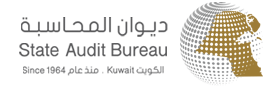 Main challenges within the audit of IT security:
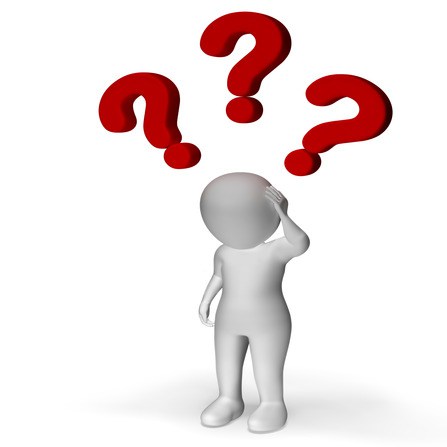 How to overcome challenges related to the audit of IT security:
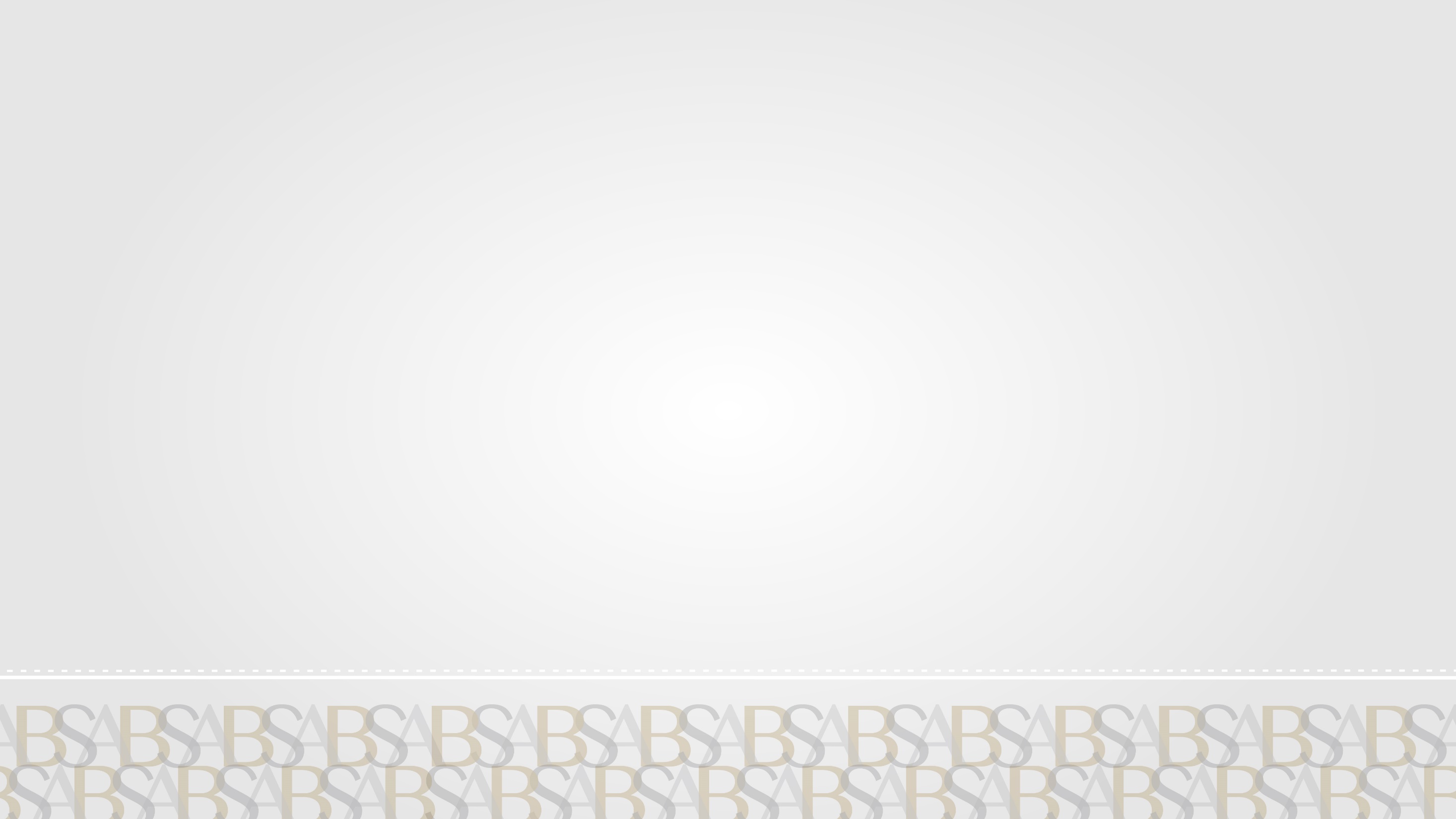 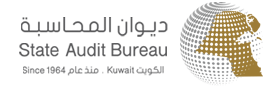 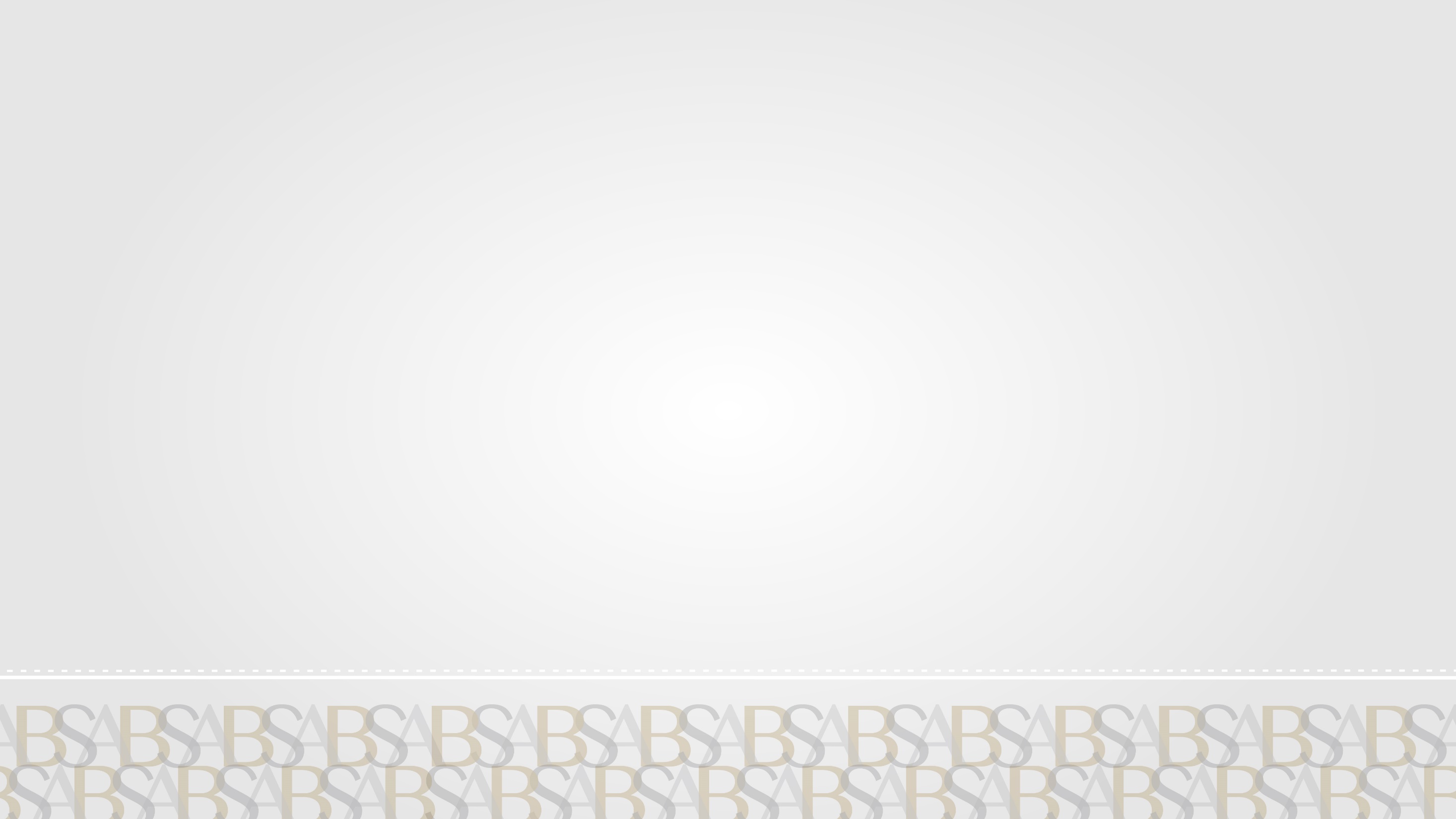 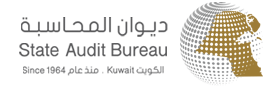 Thank you!